Protein Synthesis - Transcription
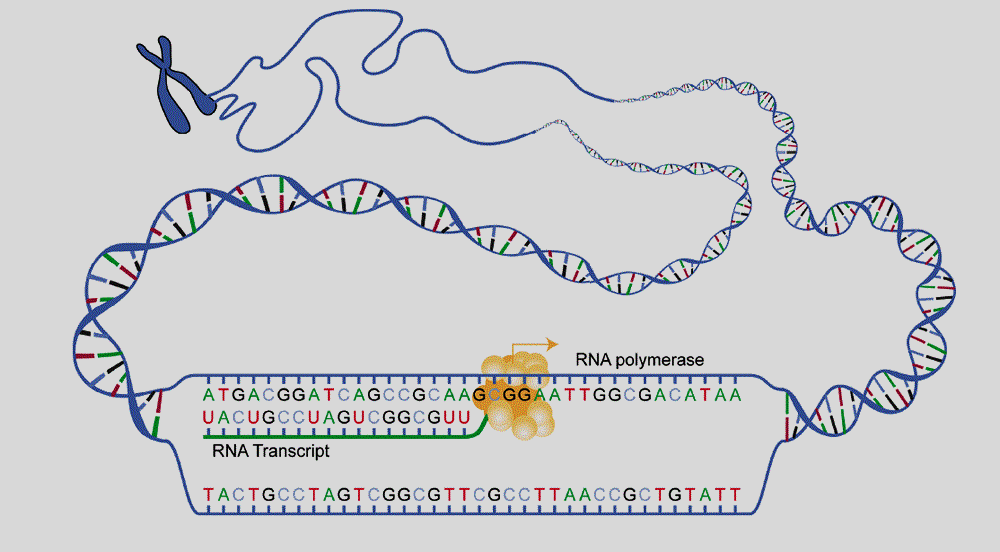 DNA codes for Proteins
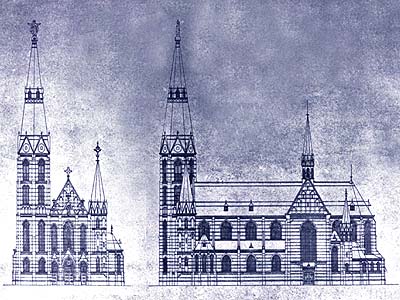 Enzymes do the nitty-gritty jobs of every living cell.  

The importance of DNA is that it contains the information that is used to make all of the proteins on which life depends.
DNA is the blueprint
Proteins are the product
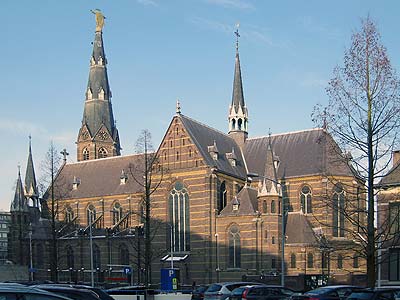 But how do we get from DNA to proteins? (2:53)
The Central Dogma
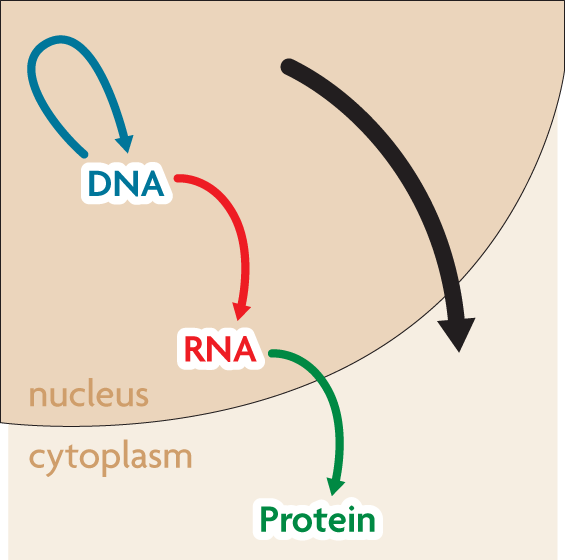 The central dogma states that information flows in one direction from DNA to RNA to proteins.
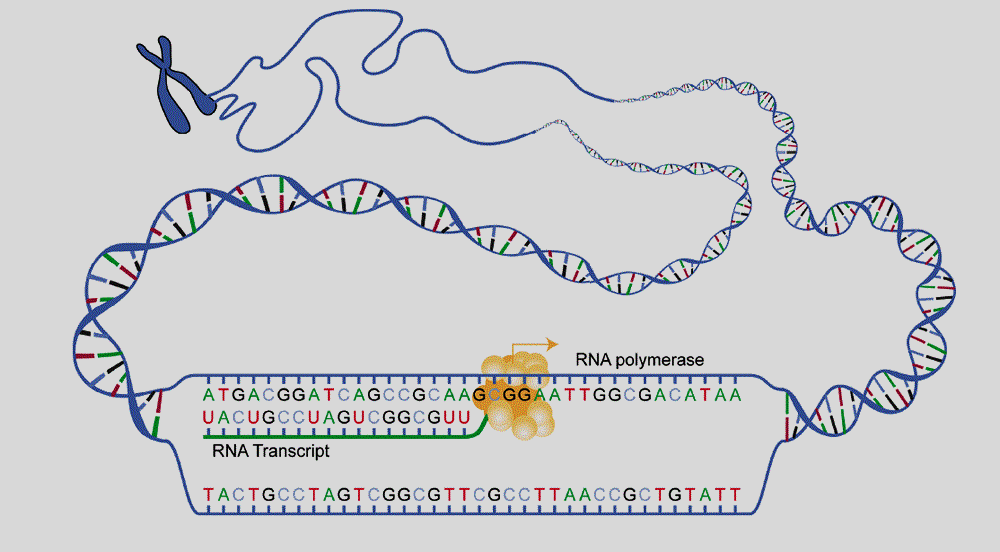 Transcription
Converting a gene from the DNA blueprint into a complimentary single-stranded RNA sequence
replication
transcription
translation
The central dogma includes three processes:
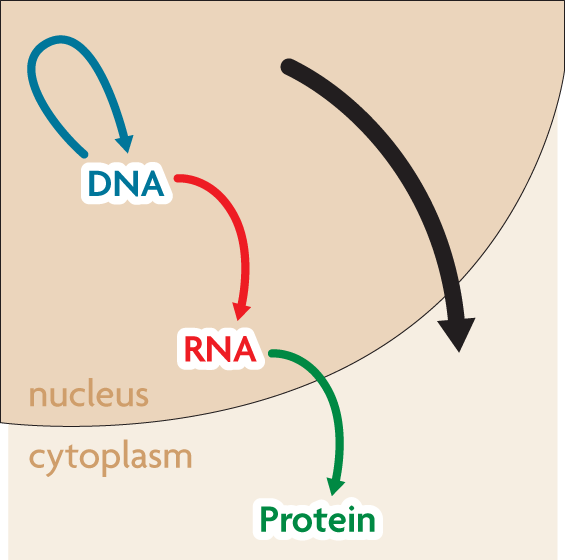 Replication
 Transcription
 Translation
RNA is a link between DNA and proteins.
RNA is very similar to DNA
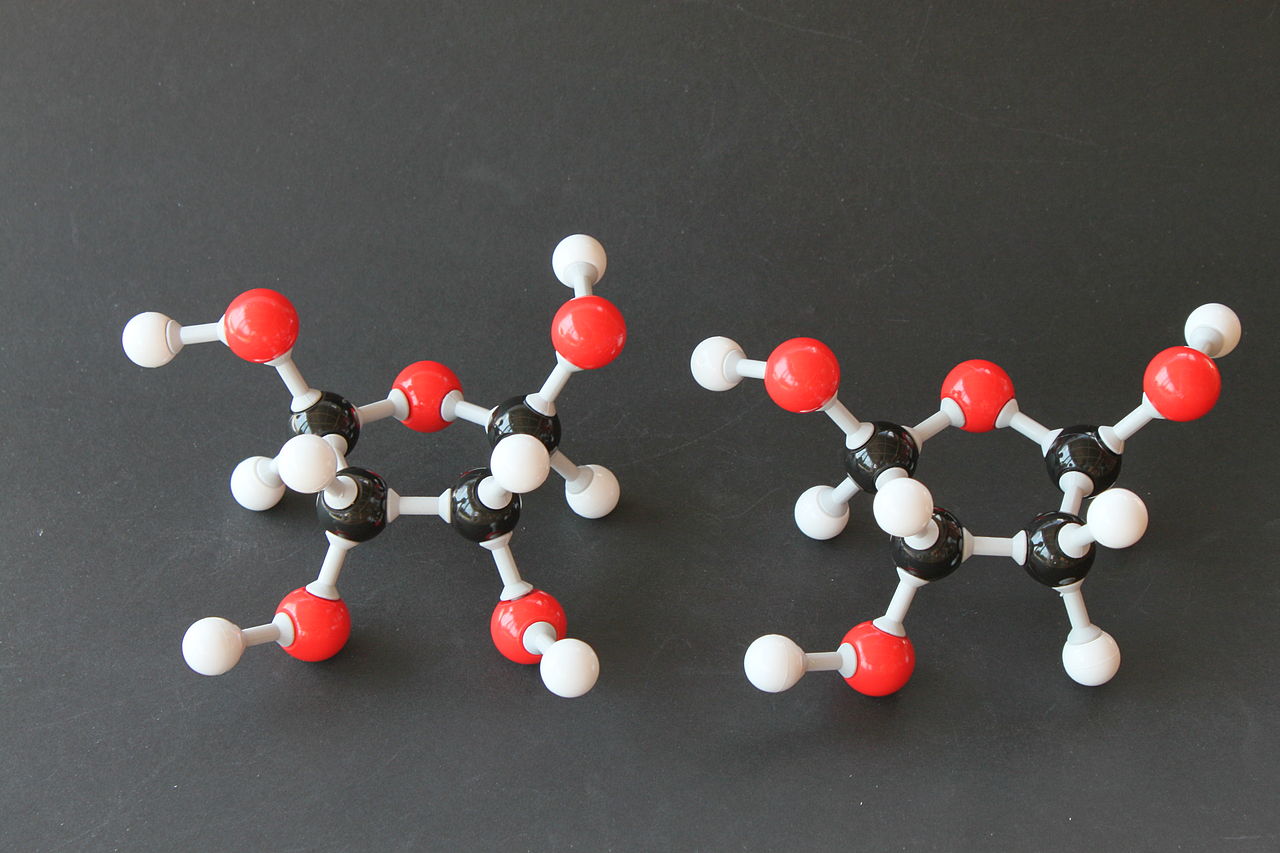 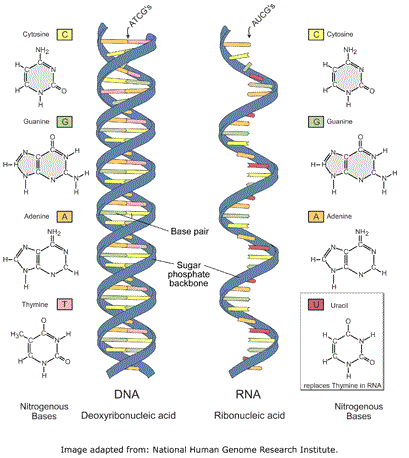 However, it differs in 3 major ways:

RNA has a ribose sugar.
RNA has uracil instead of thymine.
RNA is a single-stranded structure.
RNA may fold and take many shapes (0:30)
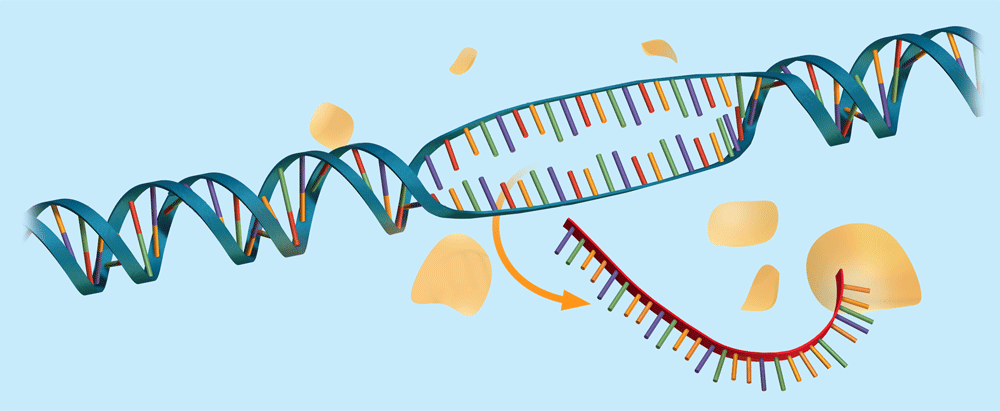 Protein Synthesis uses 3 types of RNA
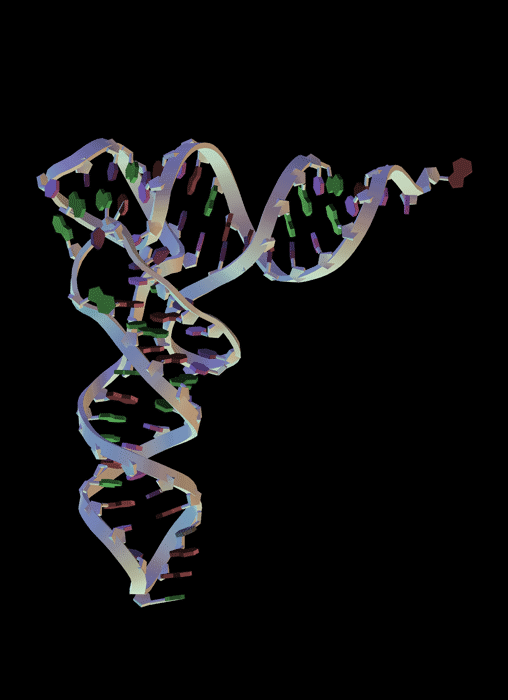 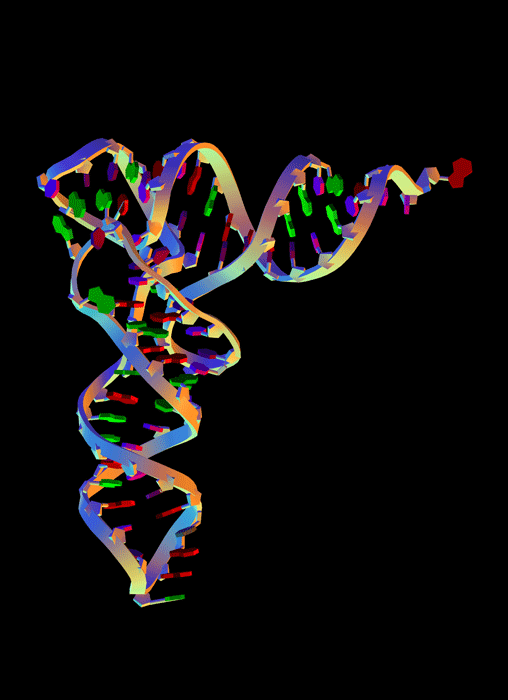 Three forms of RNA involved in protein synthesis
1.  mRNA (messenger): copies instructions from DNA and carries these to the ribosome.
2.  tRNA (transfer): carries amino acids from the cytoplasm to the ribosome.
3.  rRNA (ribosomal): composes parts of the ribosome, which is the site of protein synthesis
Transcription Occurs in the Nucleus
Transcription copies DNA to make a complimentary strand of RNA
This takes place inside the nucleus
What advantage(s) might this create?
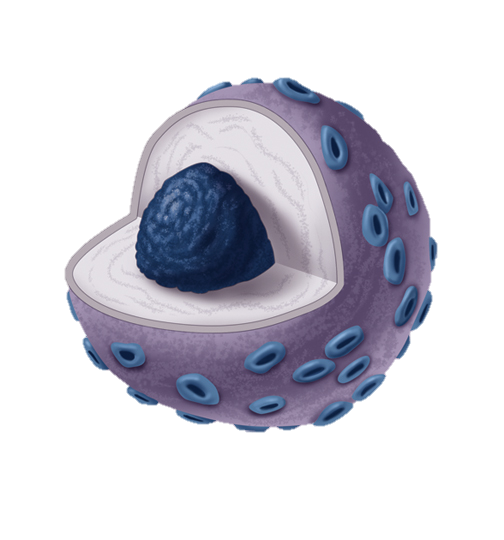 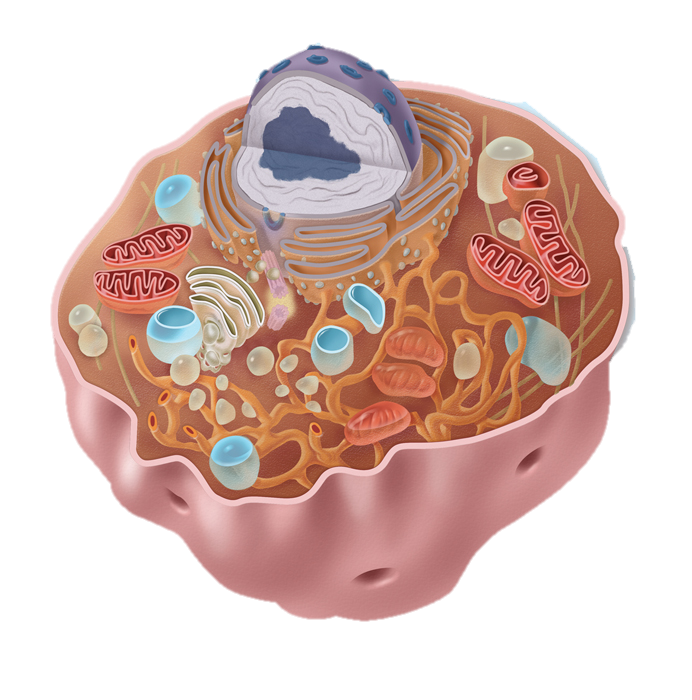 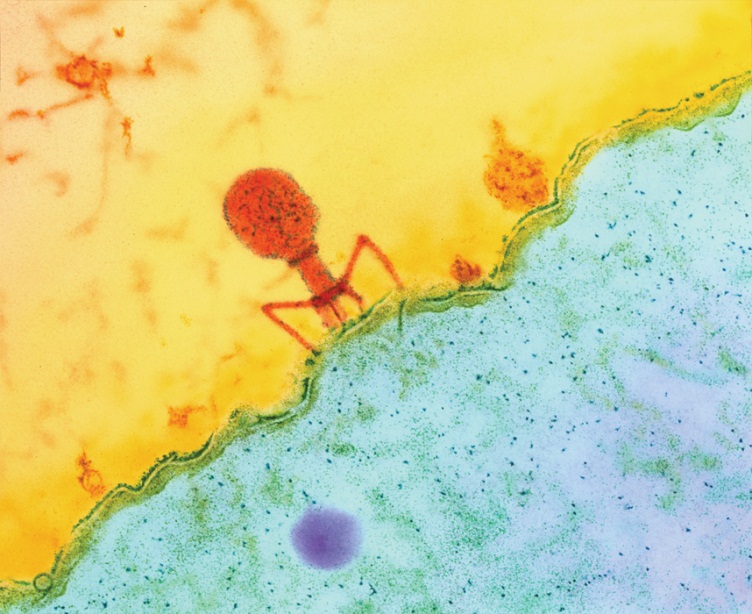 DNA is more protected from splicing and mutagens. Also, it is better regulated
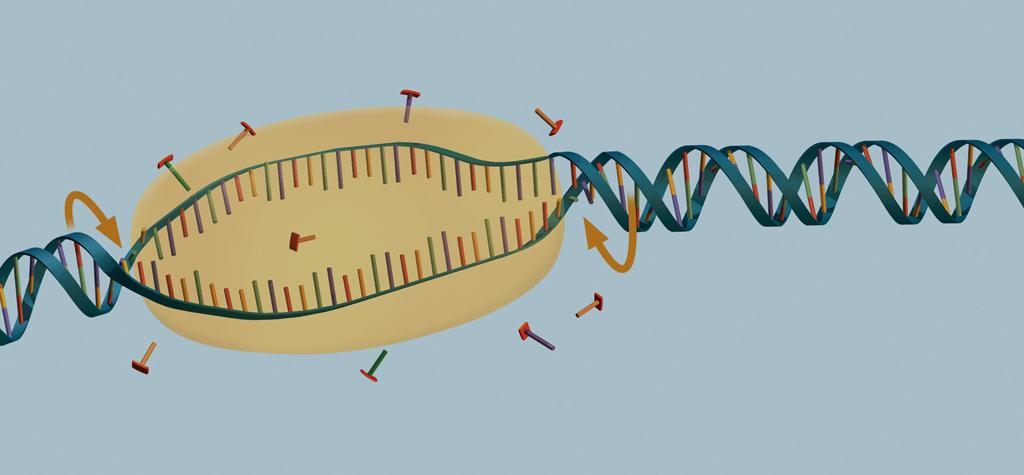 transcription complex
start site
nucleotides
How Transcription Occurs
1. RNA polymerase untwists and unzips a section of the DNA (usually a single gene).
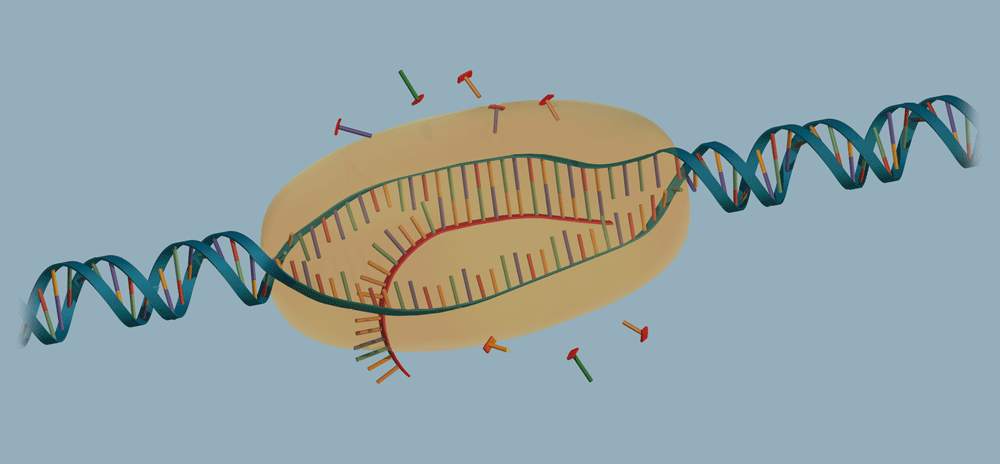 DNA
RNA polymerase moves along the DNA
2. RNA polymerase pairs free RNA nucleotides to the exposed bases of one of the DNA strands following base pair rules, except Uracil replaces thymine
3. The DNA helix winds again as the gene is transcribed.
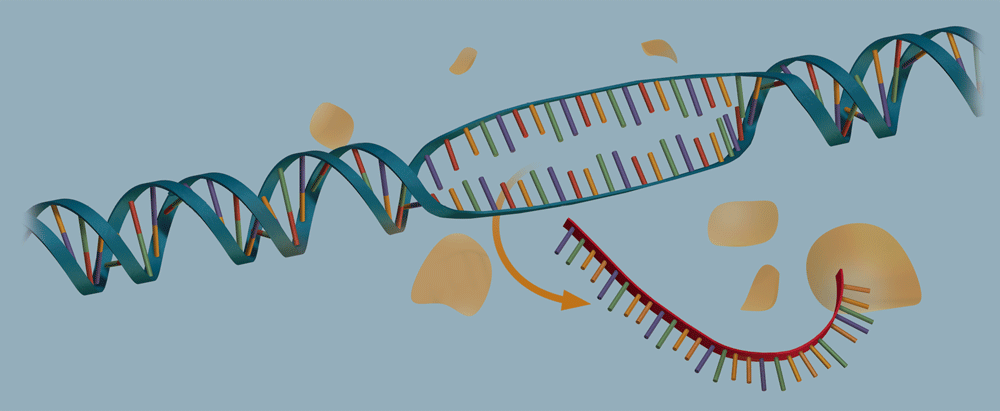 RNA
4. The RNA strand detaches from the DNA once the gene is transcribed.
5. The mRNA strand, with instructions for building a protein, leaves the nucleus and enters the cytoplasm
TRANSCRIPTION EXAMPLE
Transcribe the following DNA Sequence into mRNA

 Template DNA:  

		TAC   CGG  ATG  CTA  GGA  TCA 

		AUG  GCC  UAC GAU  CCU  AGU
How is DNA replication similar to transcription? How are the two processes different?
The transcription process is similar to replication
Transcription and replication both involve complex enzymes and complementary base pairing
The two processes have different end results.
Replication copiesthe entire DNA;transcription copies a gene.
Replication makesone copy;transcription canmake many copies.

Which direction istranscription occurring?
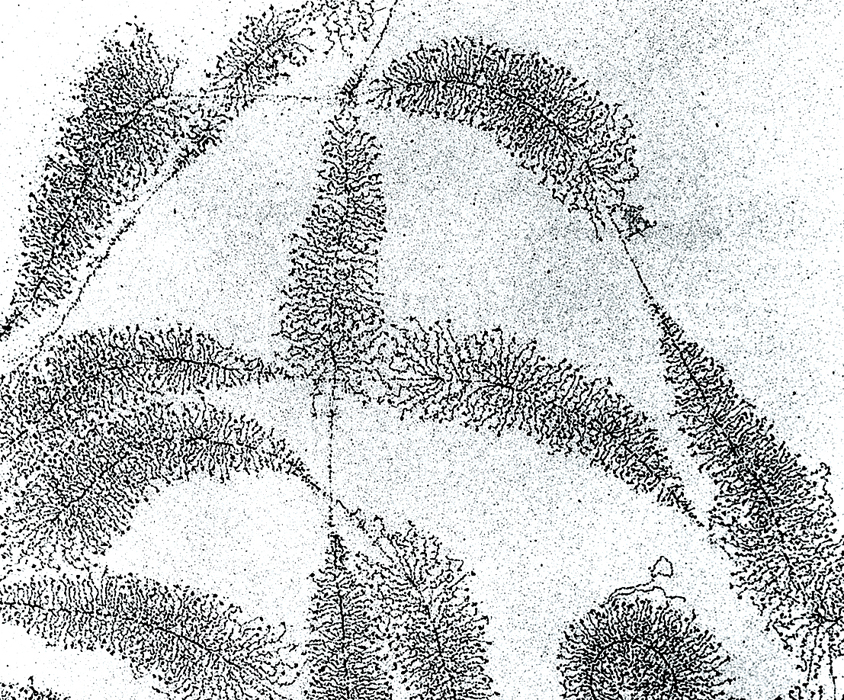 one
gene
growing RNA strands
DNA
Result of Transcription
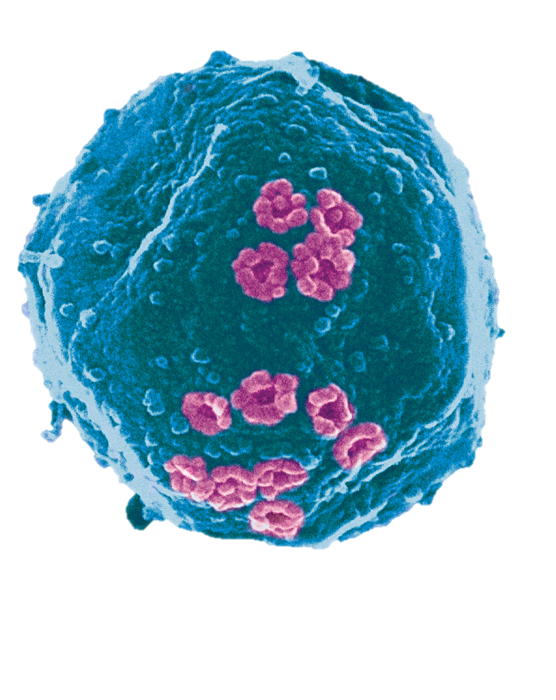 Completed mRNA template leaves the nucleus
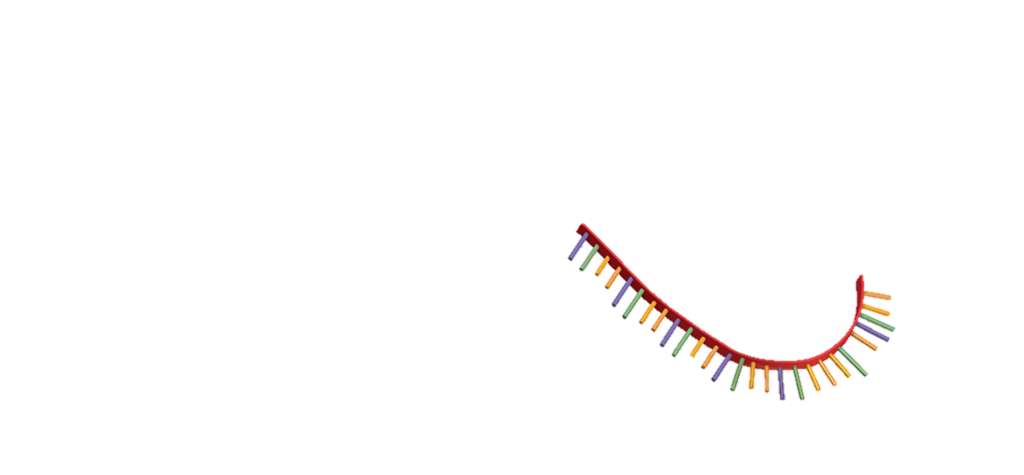 What do you notice about this molecule?? (compared to DNA)